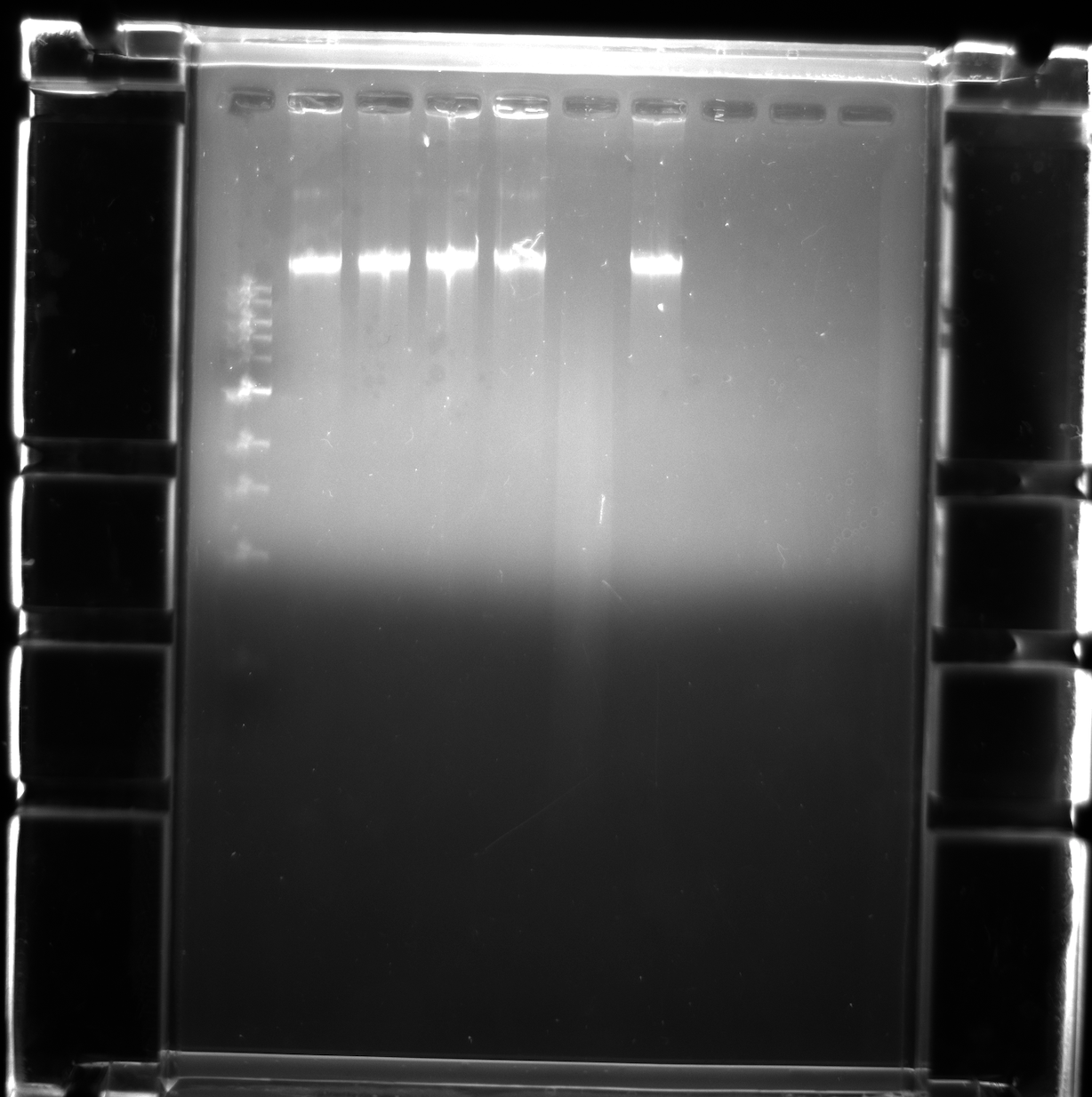 ClaI
HaeIII
HindIII
EcoRI
BamHI
Ladder
Control
10.0kb-
3 kb-
1.0kb-